Using OneDrive with Students
Jenna Bodin-Galvez and Jane templeton
Accessing OneDrive
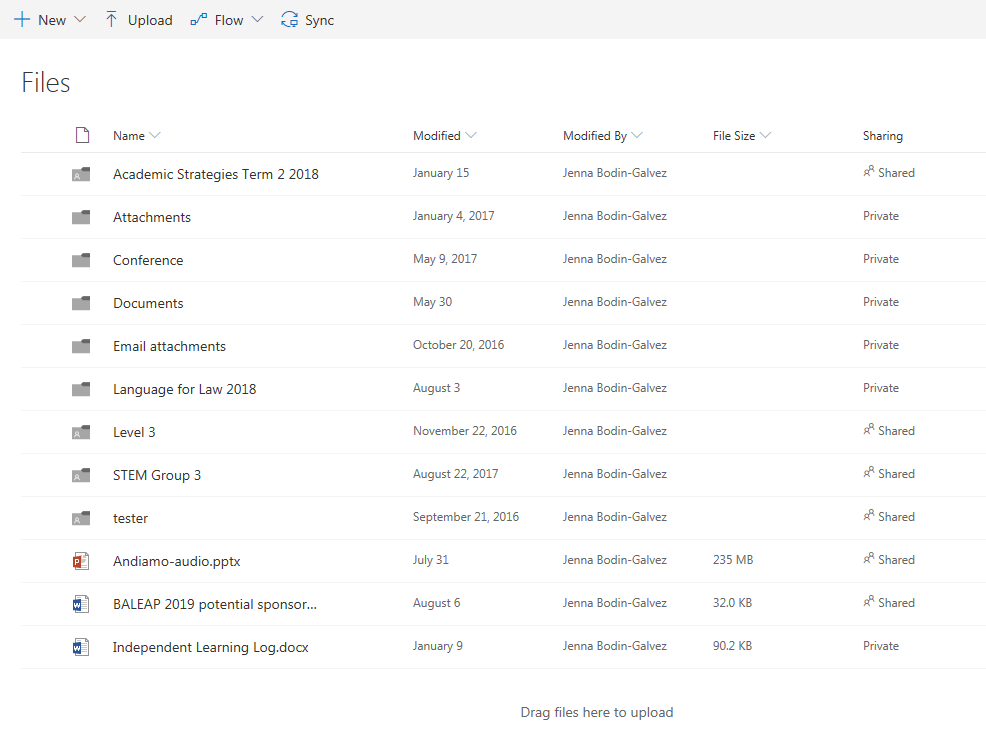 Creating/uploading documents
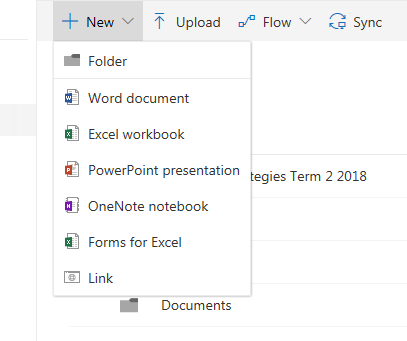 Sharing Documents
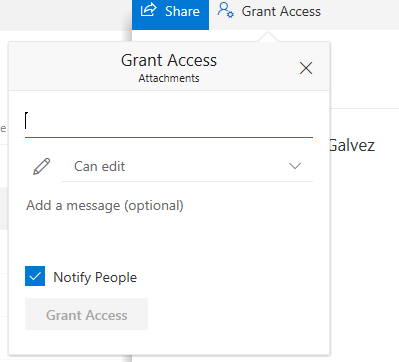 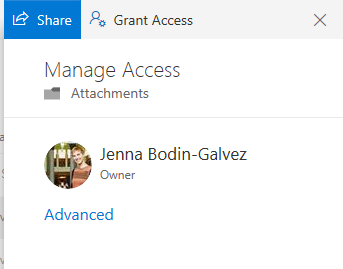 My Main Uses
Working collaboratively on documents
Sharing documents
Becoming paperless
1. Working collaboratively on documents
Examples of collaborative work:-

Language for Law phrasebank
Summarising sources in class
Group report writing
Language for Law Phrasebank
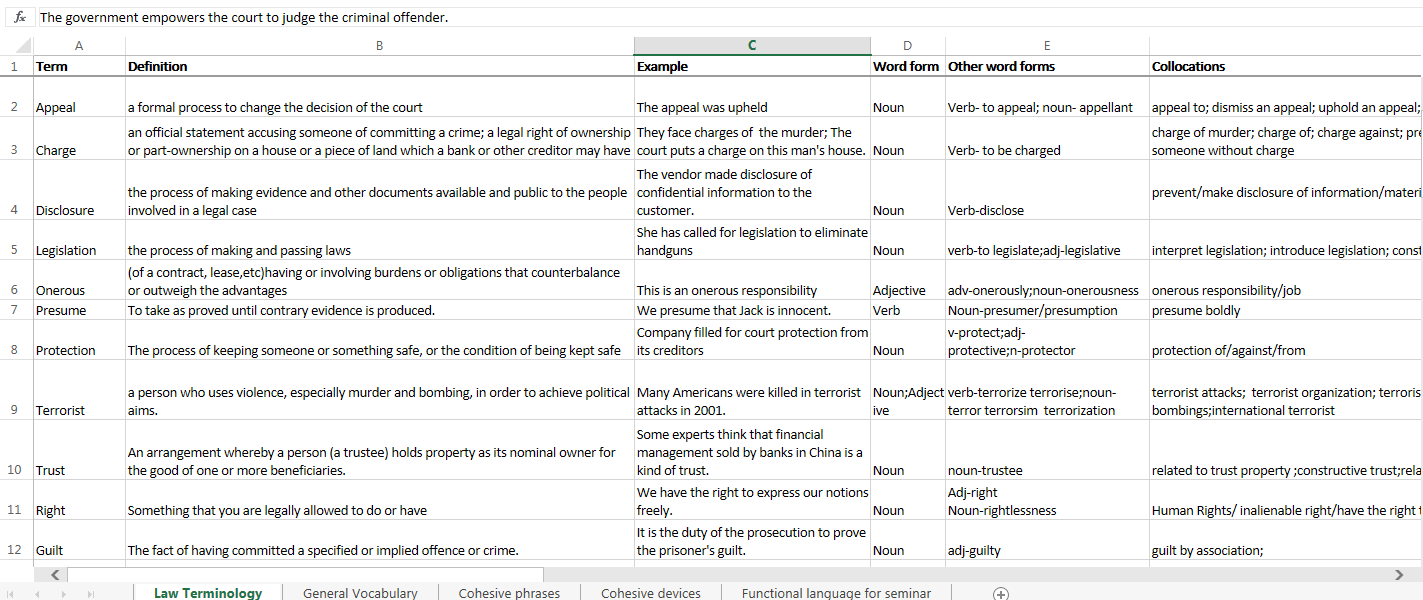 Collaborative summary
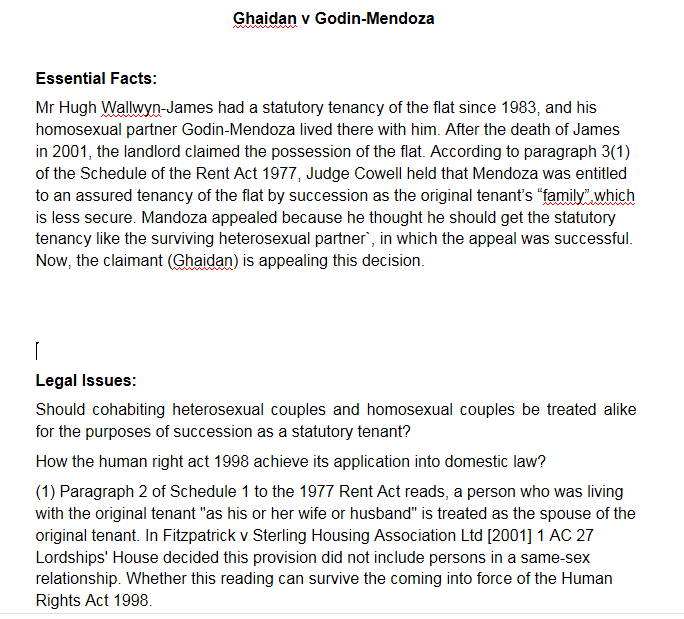 Benefits of using OneDrive in class
Students can all work on the same document at the same time
Easy to monitor
Students have a copy of the work others have done
As long as they have this email account, they have access to the document
Trains them in using OneDrive- group work is central to many academic courses
Sharing Documents
Example: Students sharing- Academic Strategies work
Students shared 
all work they had done 
with each other
Got full understanding
of the article and had
continuous access to 
documents
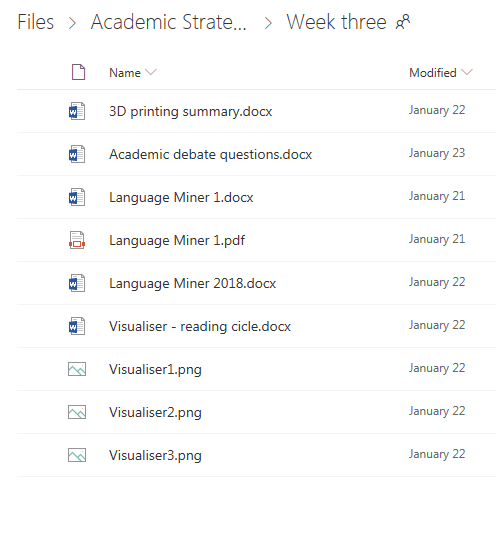 Example: Independent learning logs
for consultations




Students added to logs each week
I could check and comment on actions/progress in advance of the consultation= time used more efficiently in consultation
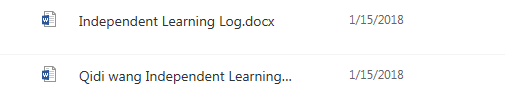